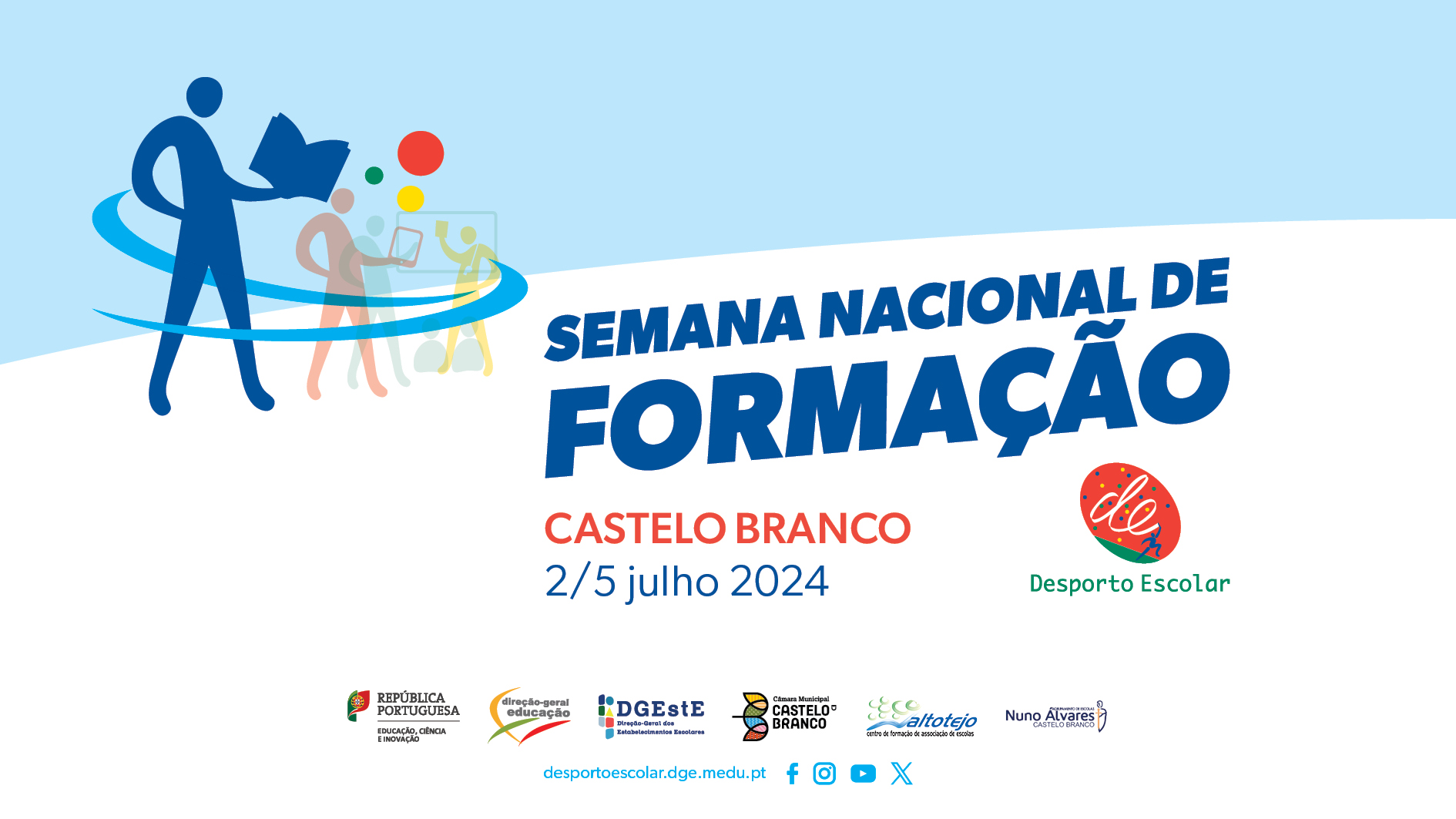 ATLETISMO NO DESPORTO ESCOLAR
INICIAÇÃO AO TREINO DESPORTIVO
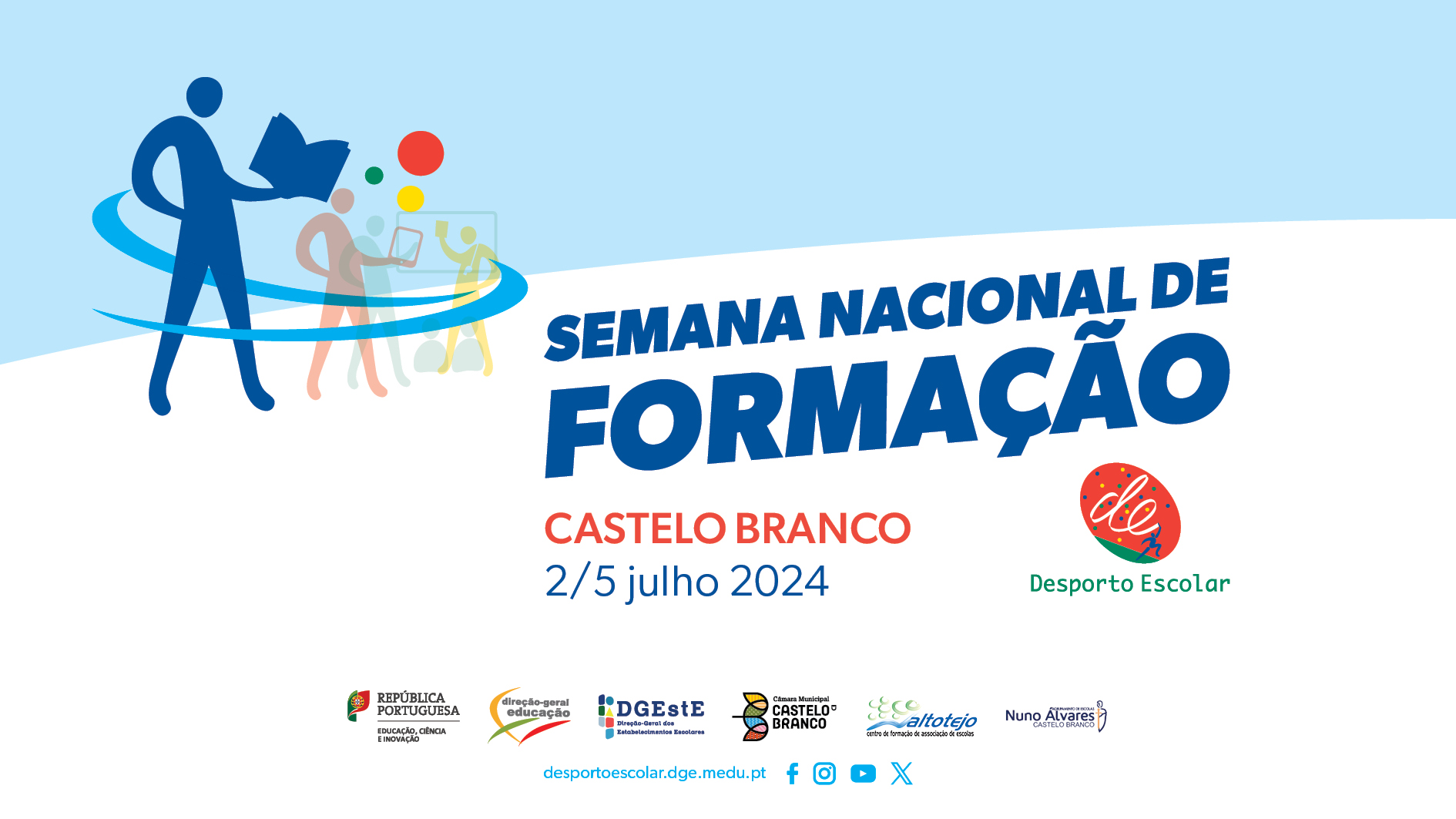 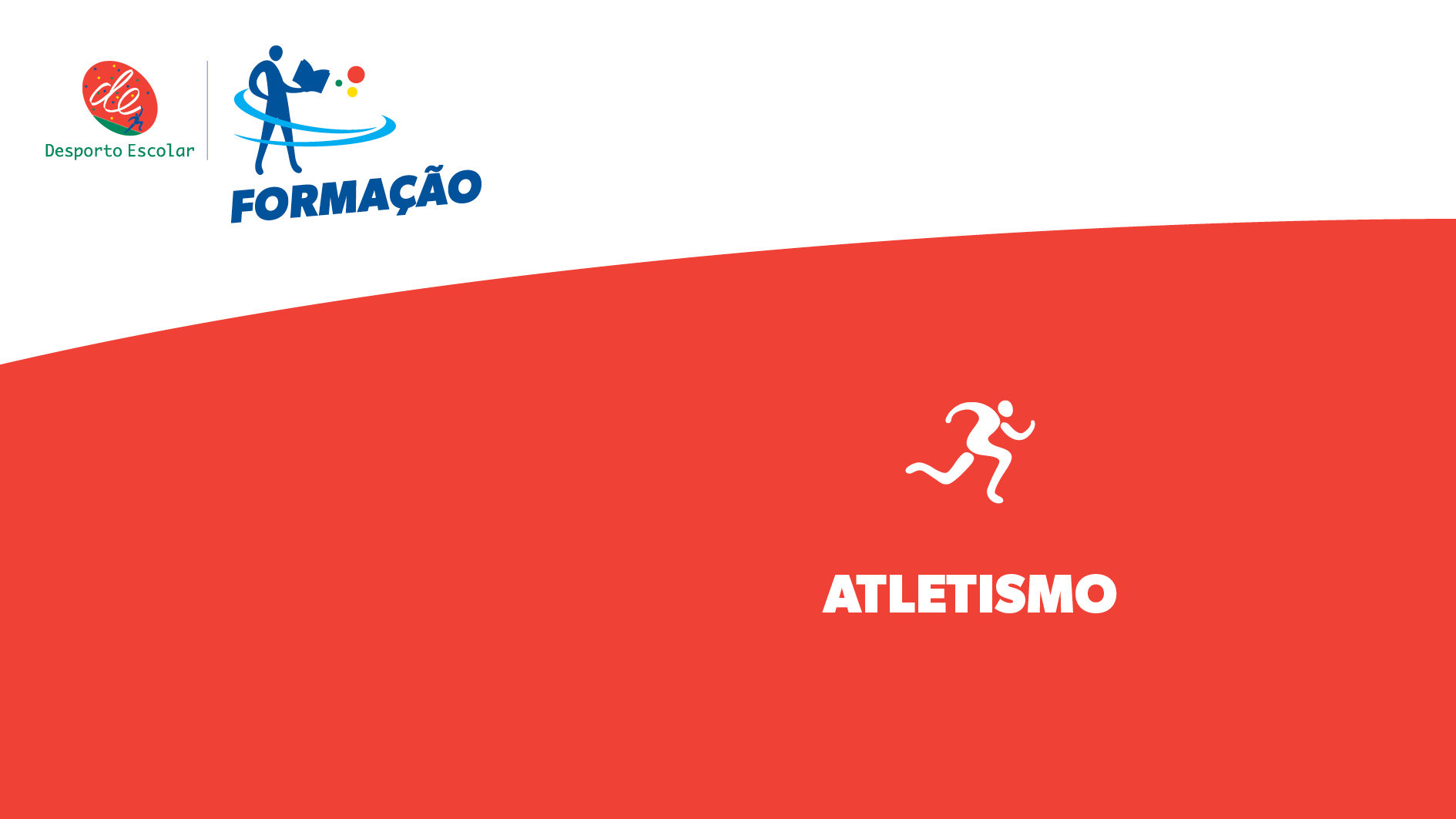 CORRIDA DE BARREIRAS 2
PROPOSTA
Desenvolvimento da velocidade
Corrida Plana
Transição para corrida com barreira

População 10-12 aos 17-18 anos

Escola e Clube
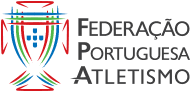 FUNDAMENTAÇÃO
VELOCIDADE = FREQUÊNCIA	X AMPLITUDE


Variação dos parâmetros
Frequência de passo
Amplitude de passo - distância entre marcas/barreiras
Altura das barreiras
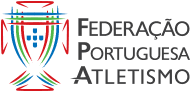 Correr Rápido (velocidade) é uma capacidade 	motora base, para muitas atividades
desportivas, e está presente em todas as provas do Atletismo
PRINCIPAL PREOCUPAÇÃO
Aquisição e manutenção da 	velocidade
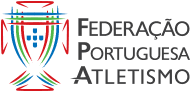 NOÇÃO GERAL
Movimentos na direcção da corrida

Equilíbrio

Aceleração
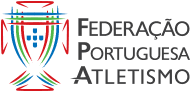 SOLICITAÇÃO TÉCNICA
Alinhamento das cinturas

Apoios terço anterior

Ciclo de passada anterior
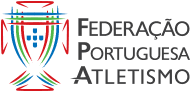 INVARIANTES TÉCNICAS DE EXECUÇÃO MOTORA
Ajustamento postural - cabeça, cintura escapular, cintura pélvica e apoios

Apoios - Qualidade e dinâmica

Extensão das cadeias de impulsão – perna de impulsão/perna livre

Noção Global do gesto – Fluidez/Ritmo
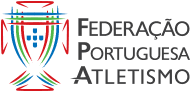 PREOCUPAÇÕES FUNDAMENTAIS
NIVEL 1

- Distância a percorrer não definida mas curta

- Obstáculos baixos a distâncias variadas

- Continuidade das acções motoras
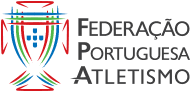 Solicitações Técnicas de Execução Motora
Nível 1

- Apoios – da frente para trás
cima para baixo
peso do corpo no terço anterior do pé

- Ajustamento postural – alinhamento das cinturas (cabeça em cima dos ombros em cima da bacia em cima dos pés)

- Modificar o menos possível a estrutura da corrida (pouco
tempo no ar)

- Todos os movimentos no eixo da corrida
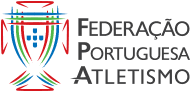 PREOCUPAÇÕES FUNDAMENTAIS
NIVEL 2

- Manutenção do ritmo de corrida

- Manutenção do equilíbrio

- Passagem da barreira com trajectória rasante
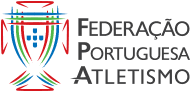 Solicitações Técnicas de Execução Motora
NIVEL 2

- Apoios – ponta do pé para frente/cima
- peso do corpo no terço anterior do pé

Ajustamento Postural – Não flectir o tronco na passagem da barreira (só o estritamente necessário)

Braços - os cotovelos são a parte mais afastada do corpo

- Perna Livre e Perna de Recuperação – ângulos fechados (perna de ataque flectida e calcanhar da perna de recuperação próximo da nádega)
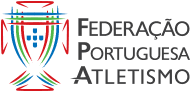 PREOCUPAÇÕES FUNDAMENTAIS
NÍVEL 3

- Ritmo de 3 passadas (4 apoios)

- Distância total a percorrer entre 50 a 100m

- Manutenção do ritmo de corrida

- Manutenção do equilíbrio

- Passagem rasante da barreira
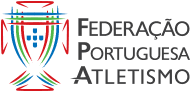 Solicitações Técnicas de Execução Motora
NÍVEL 3
- Apoios Dinâmicos e no terço anterior do pé

- Extensão completa e forte da perna de impulsão

- Joelho da perna de recuperação sempre mais alto que o pé

- Movimentos antero-posteriores dos braços sem paragens nem cruzamentos
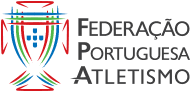 DISTÂNCIAS E ALTURAS DE BARREIRAS
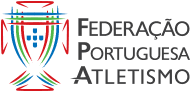 PROPOSTA DE DISTÂNCIAS E ALTURA DE BARREIRAS PARA O DESPORTO ESCOLAR
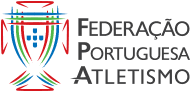 PROPOSTA DE DISTÂNCIAS E ALTURA DE BARREIRAS PARA O DESPORTO FEDERADO
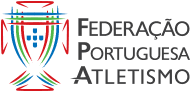